ScienceIntentImplementationImpact
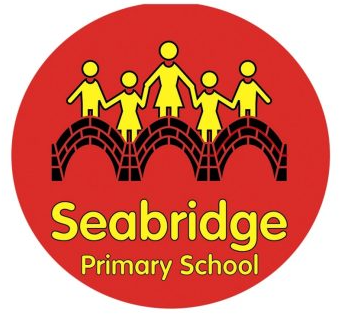 Seabridge Primary school
INTENT: WHAT WE PLAN TO DO
At Seabridge Primary School, we provide children with a broad and ambitious science education that provides the foundations needed to recognise the importance of science in every aspect of their daily life. We want our children to be naturally curious about the world around them, embracing their sense of wonder of natural phenomena and guide them into becoming enquiry-based learners. In an ever-changing world where our children’s future jobs may not even exist yet, it is vital that our children understand how science has already changed their lives and how it may shape their future.
IMPLEMENTATION: HOW WE DO IT
The Science curriculum at Seabridge Primary School is taught through ‘Developing Experts’ and is delivered through a sequenced curriculum designed to enable the learner to experience a coherent curriculum delivered through a logical progression from our Early Years to Year 6. Science is taught weekly in each year group with careful consideration being given to recall knowledge and skills from previously taught units and activate prior knowledge from lessons linked to the unit being taught ensuring that connections are made. The 3 stands of science are taught (Biology, chemistry and physics) and children are made aware of which strand their learning fits into.
The acquisition of key scientific knowledge is an integral part of our science lessons. We build upon the knowledge and skills learnt in previous years through recall activities and activation of prior knowledge of previously taught subject specific content. This allows the children to make connections and deepen links within their understanding, enabling them to ‘know more and remember more’. Working scientifically skills are embedded into lessons to ensure these skills are being developed throughout the children’s school career and new vocabulary and challenging concepts are introduced through direct teaching. Teachers demonstrate how to use scientific equipment and the working scientifically skills to embed scientific learning. Children actively work as scientists through exploring, questioning, predicting, planning and carrying out investigations and observations as well as concluding their findings. Science teaching at Seabridge involves adapting and extending the curriculum to match all pupils’ needs to ensure they are challenged and achieve success, regardless of their starting point. Where possible, science is linked to class topics. Headstart is used as an assessment tool to allow teachers to assess pupils at the end of each science unit. The outcome of the assessments and subsequent data, along with ongoing teacher assessment, allows judgements to be made on the attainment and progress of pupils and guides future teaching and learning.
We provide children with opportunities to meet and work with scientists from local universities and industries aiming to ignite their interest in a range of science-based subjects, promoting STEM subjects so that children learn about the possibilities for future careers in science. We further develop the profile of Science through enrichment activities including Science week, Goblin Car STEM projects, visitors and school trips.
IMPACT: WHAT DOES IT LOOK LIKE
We want to ensure that children not only acquire the appropriate age-related knowledge and skills linked to the science curriculum but the ability to recognise and engage in the wider scientific world around them. 
Children will have:
A wide variety of skills linked to scientific knowledge, understanding and scientific enquiry and investigation skills
A rich vocabulary enabling them to articulate their understanding of taught concepts using scientific terms.
Critical thinking skills that enable them to link key concepts and solve real life problems.
A curiosity and wonder in the world around them.